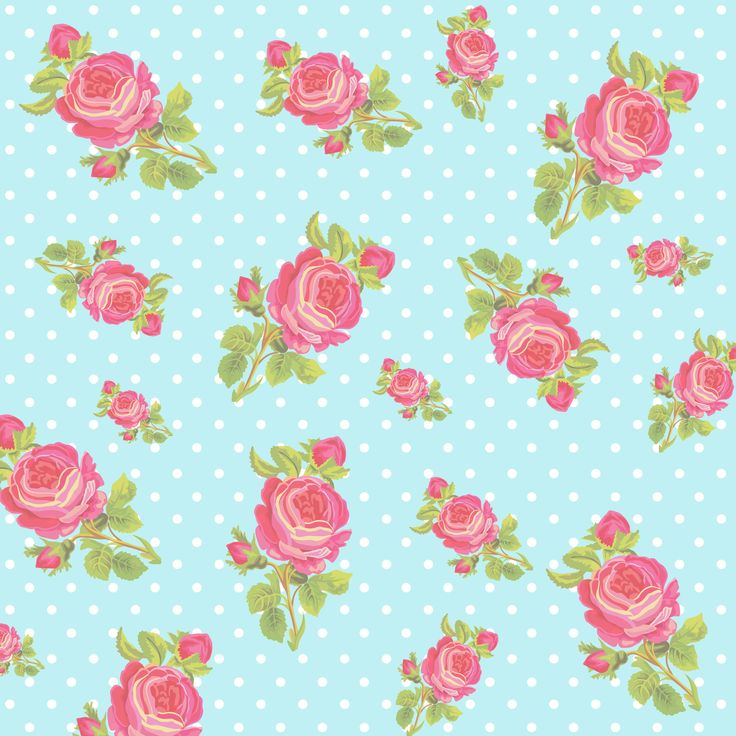 Escuela Normal de Educación PreescolarMaestra: Rosa Velia del Río Tijerina “Descripción de Actividades” Lizeth Martínez 3° “C”  # 11
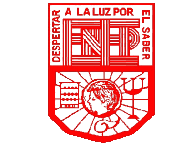 Haciendo Máscaras
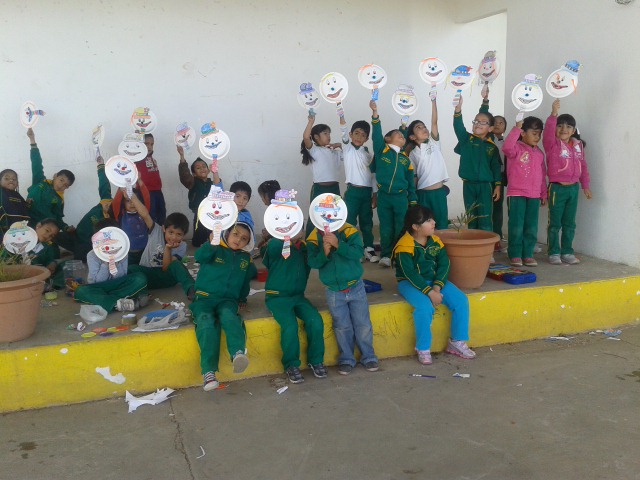 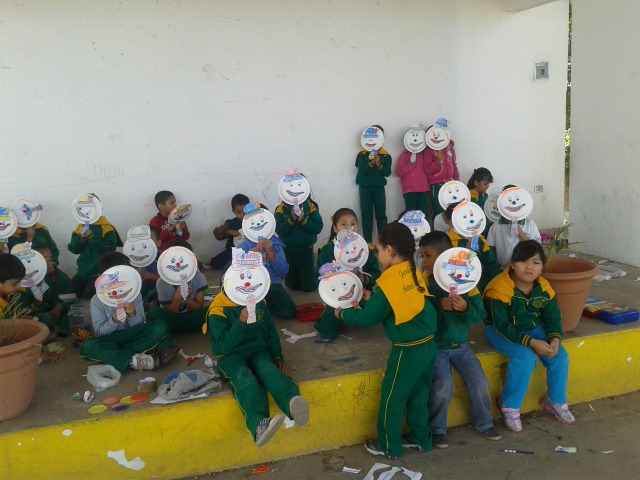 Corona Familiar
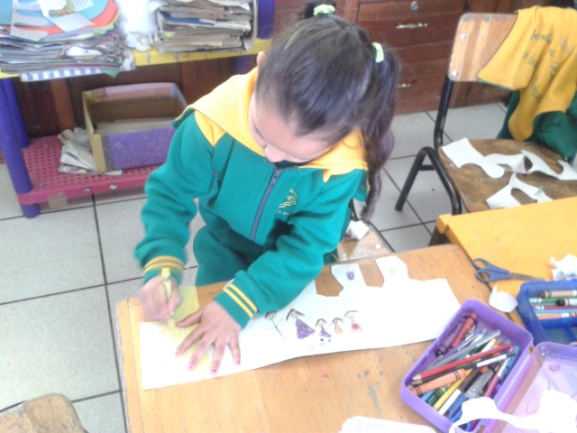 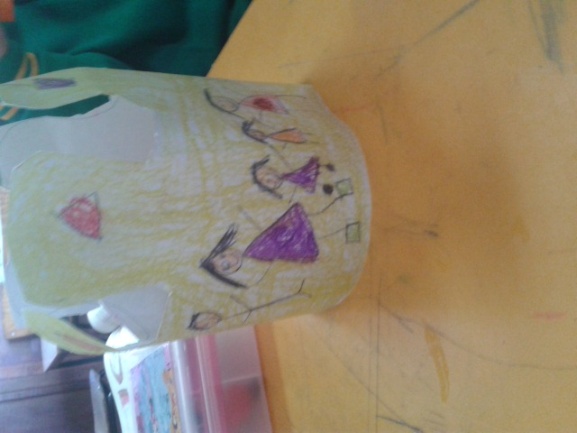 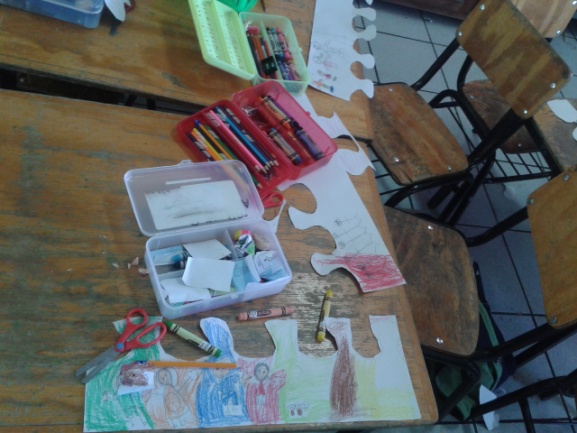